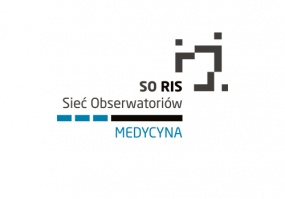 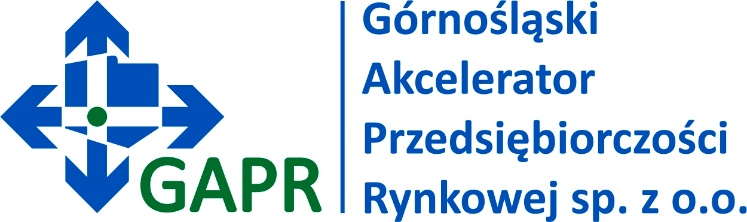 Promoting the commercialisation of research results


.
 Business Support Organization 
on Regional Level (Upper Silesia – Poland)

Paweł Lejman
Regional policy challenges of Silesian Voivodship
The most populated and urbanised region in Poland

 The most coal-dependent region in Europe

Strong depopulation and rapid ageing

Continuing the ongoing transformation of the post-coal industry
Types of research units operating in the Silesian Voivodship
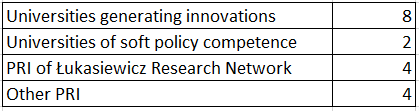 Upper Silesia Accelerator for Commercial Enterprise (GAPR)
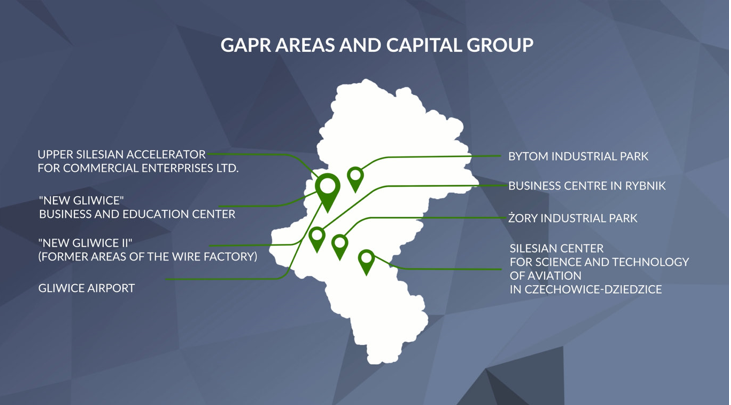 Commercialisation Process in University of Helsinki (after Helsinki Innovation Services)
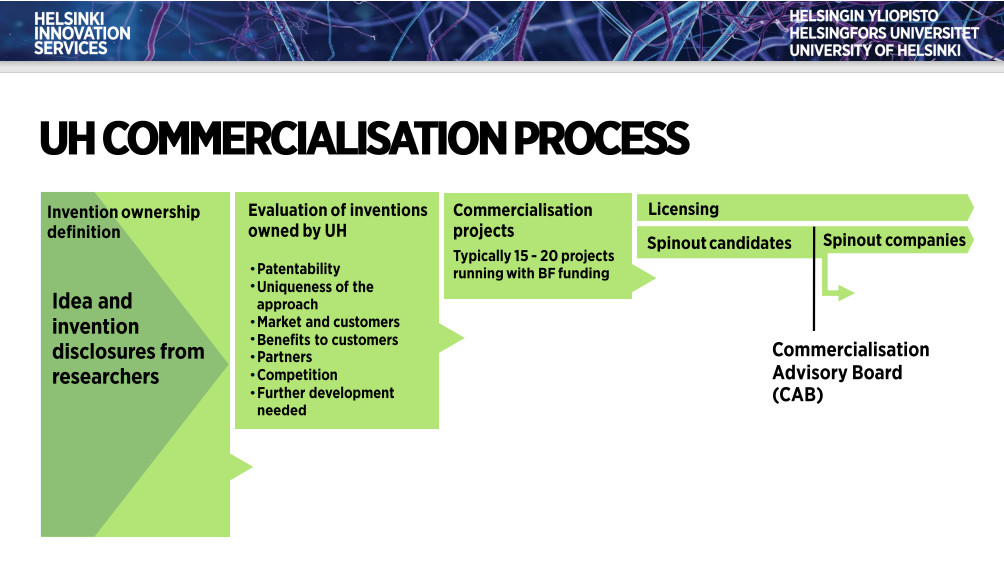 Actions in 2022-23
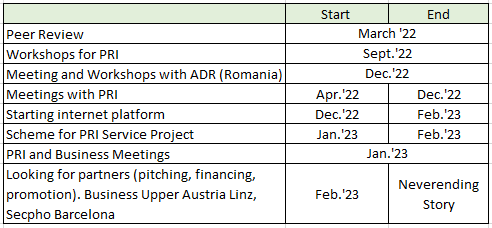 Identifying Fields of Support
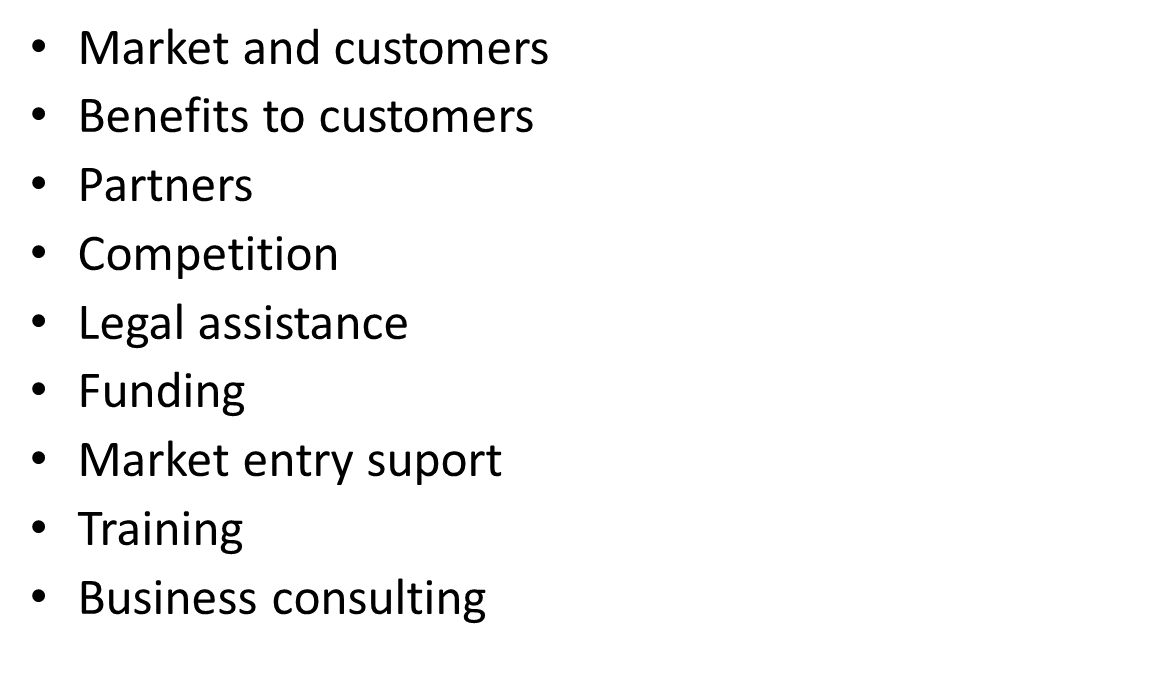 GAPR's support of knowledge-to-business processes upgrade
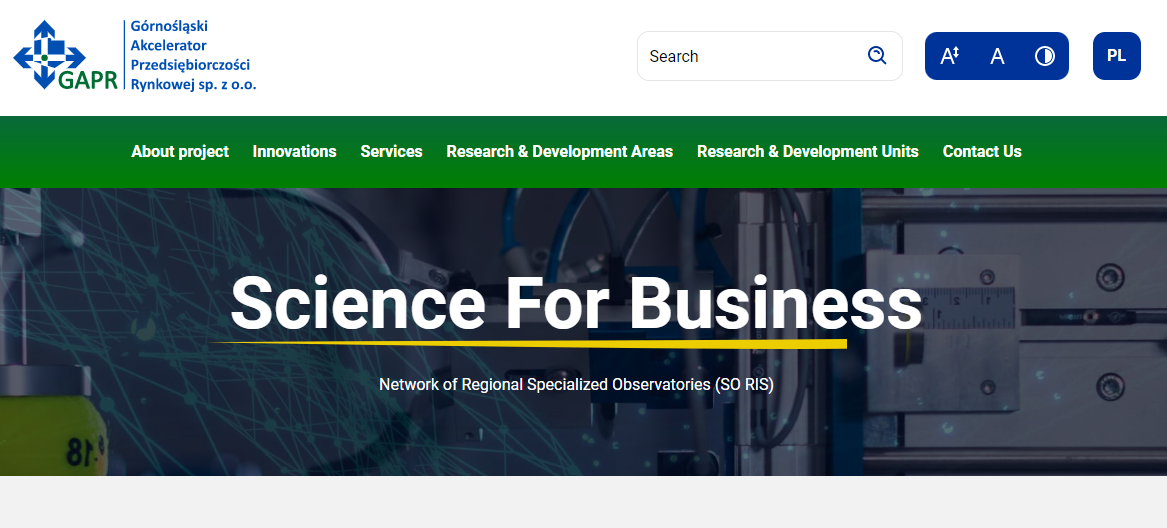 Continuation
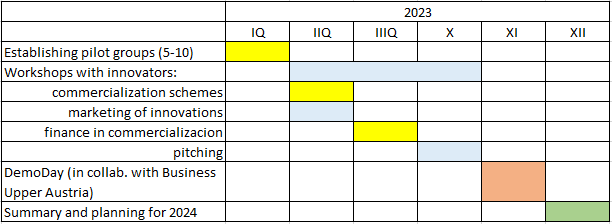 Thank you for your attention
Contact:
plejman@gapr.pl